University of Oregon
Prevention Science Programs
Orientation
September 16,2016
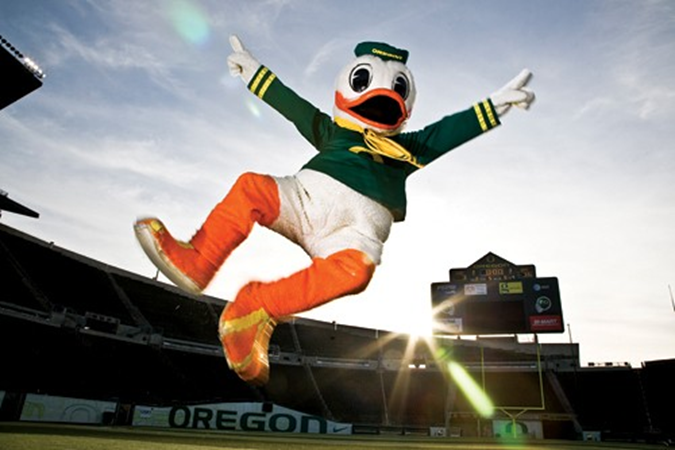 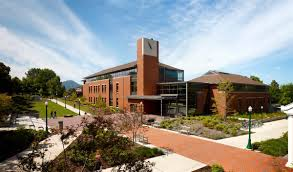 WELCOME!
2016 Cohort
Introductions
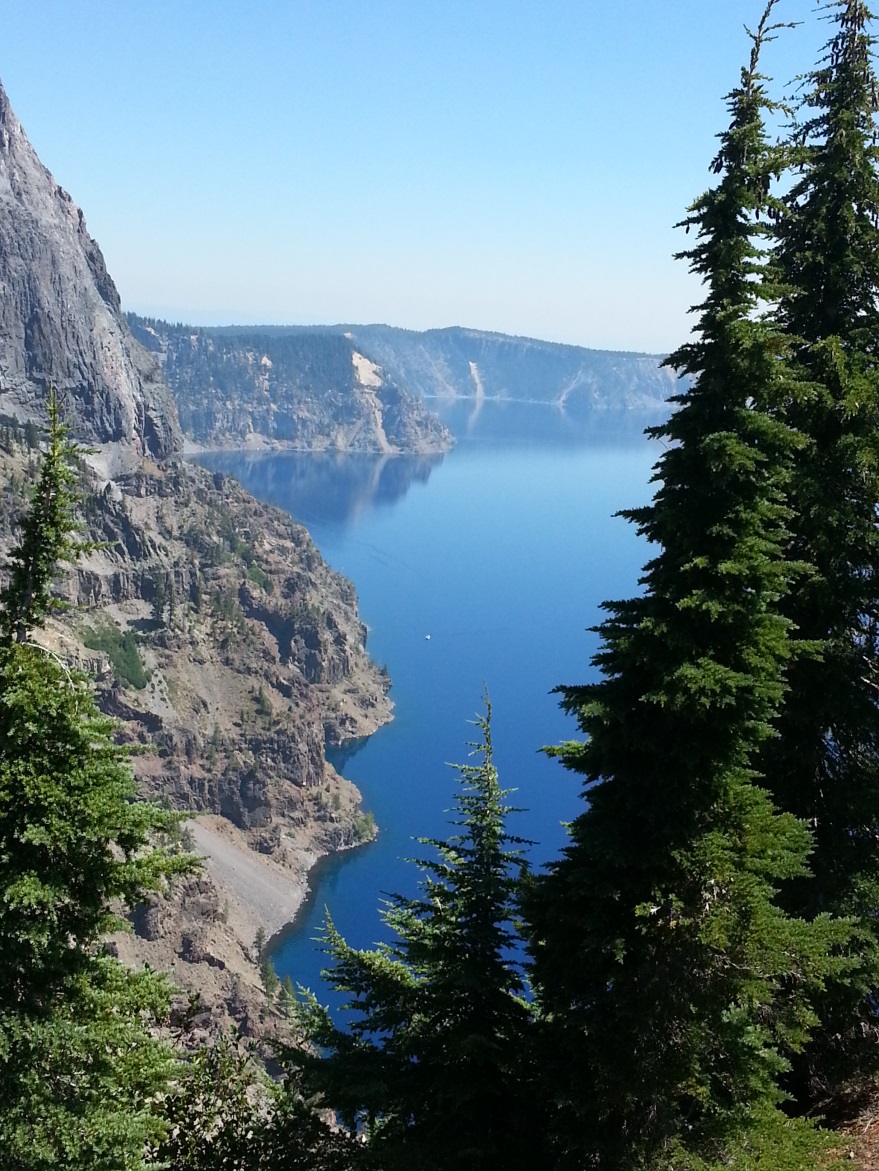 Who are you?
Where is home for you? 
What attracted you to this university & program? What do you hope to gain?
Something you’d like us to know about you?
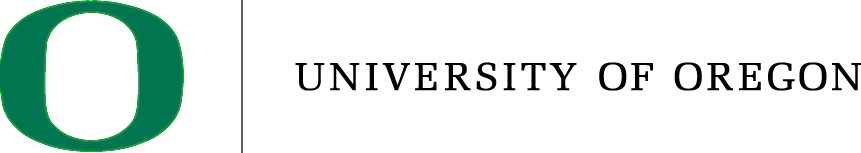 A new year with new beginnings….
New programs and PREV major approved last year
Doctoral, MS, and M.Ed.
New coursework and faculty
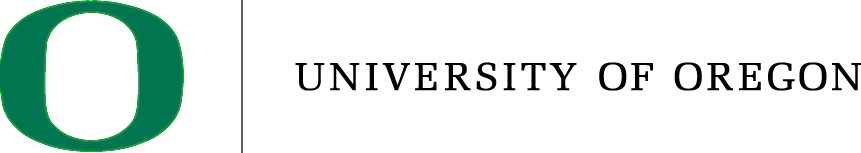 UO Prevention Science (2013 to 2016)
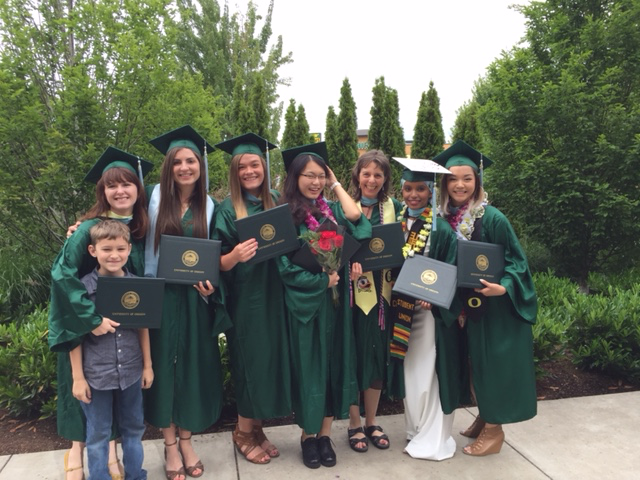 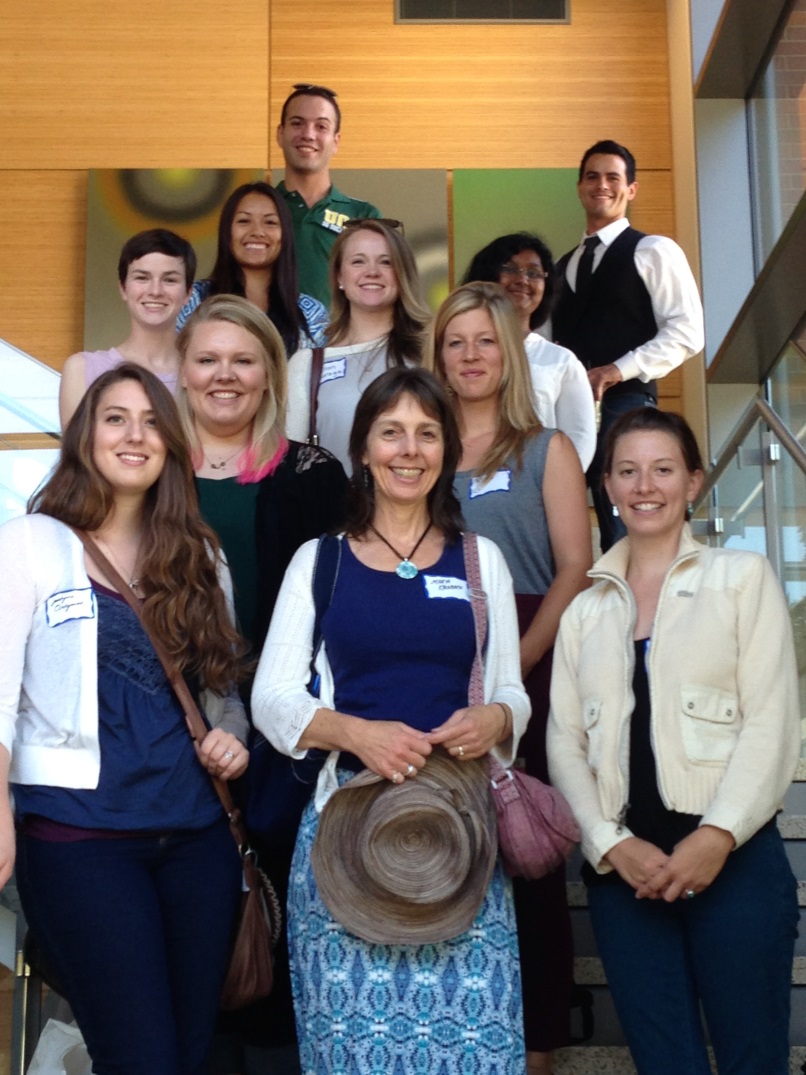 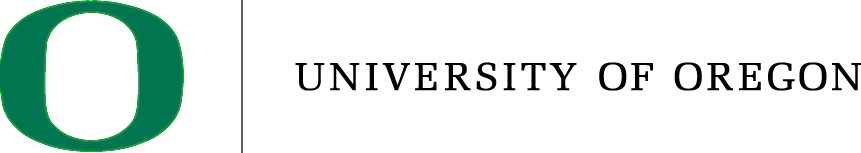 Prevention Science Program Faculty
Program Directors

Elizabeth Stormshak, Professor (Masters)
Leslie Leve, Professor (Doctoral)

Core Faculty
Krista Chronister, Associate Professor
Jessica Cronce, Assistant Professor
Ellen Hawley McWhirter, Professor, CPSY Training Director 
Atika Khurana, Assistant Professor
Deanna Linville, Associate Professor, CFT Training Director
Benedict McWhirter, Professor, CPHS Department Head
Elizabeth Skowron, Professor, CPHS
Jeff Todahl, Associate Professor
John Seeley, Professor, SPECS
Nichole Kelly, Assistant Professor, CPHS
Tasia Smith, Assistant Professor, CPHS
Liz Budd, Assistant Professor, CPHS
Nicole Giuliani, Assistant Professor, SPSY
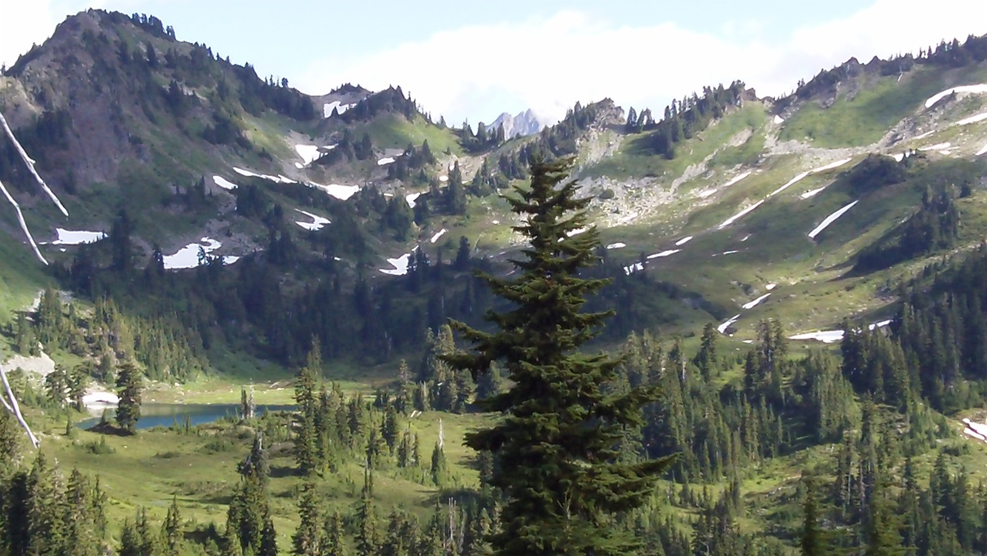 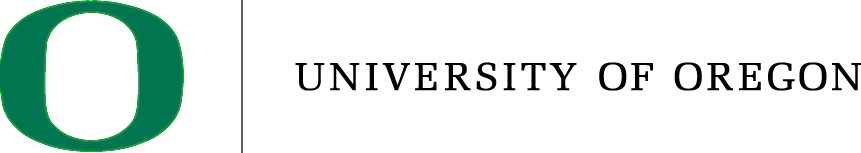 Program Community
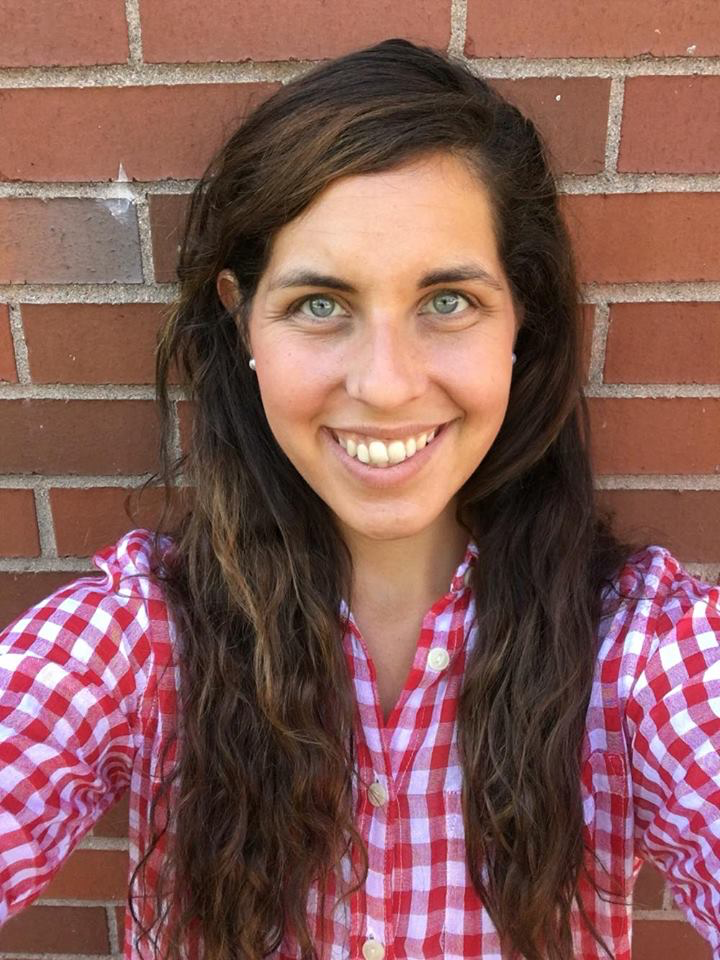 Student Service Coordinator: 
	Becca Marx
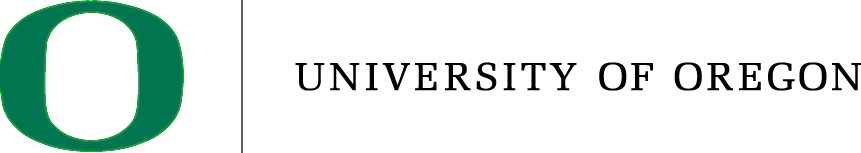 College of Education (COE) Administration
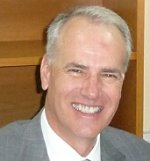 Randy Kamphaus, PhD,
Dean
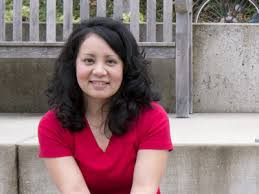 Krista Chronister, PhD, 
Assistant Dean for Equity & Inclusion
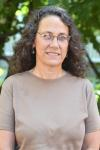 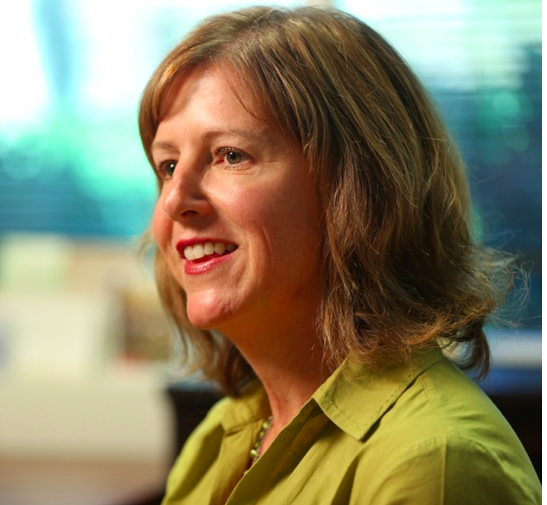 Brigid Flannery, PhD, 
Associate Dean for Academic Affairs
Leslie Leve, PhD, Associate Dean for Research & Faculty Development
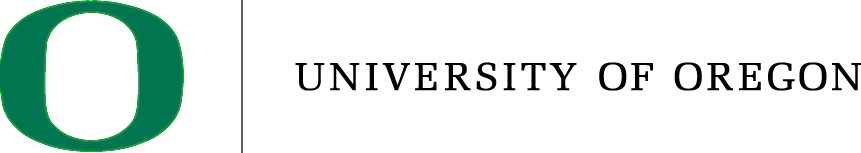 What is Prevention?
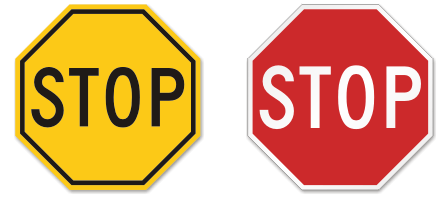 “The act of stopping something from 
			  happening or arising.” 

			“Activities that promote positive action or 				     behavior.”
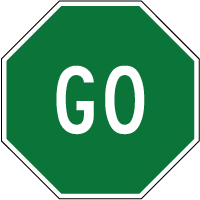 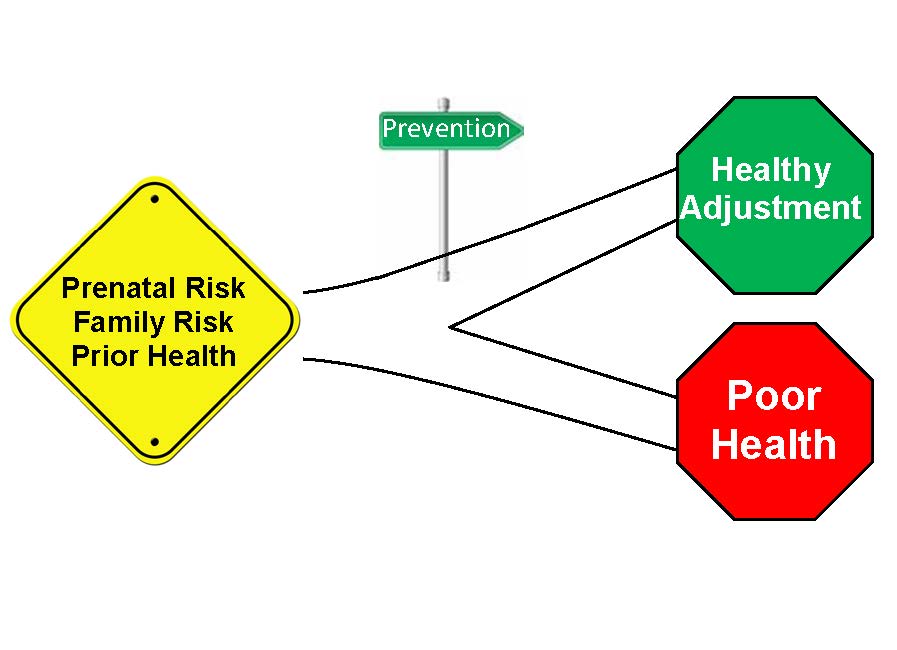 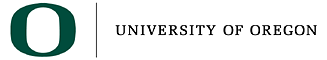 What is Prevention Science?
Prevention science is a multidisciplinary field, integrating theories and methodologies from the disciplines of public health, human development, education, behavioral science (e.g., psychology, sociology, and developmental neuroscience), economics, evaluation, epidemiology, and public policy and administration.
Prevention Science graduate programs emphasize research training in a strengths-based approach that aids in “identifying malleable risk and protective factors, assessing the efficacy and effectiveness of preventive interventions, and identifying optimal means of dissemination and diffusion” (Society for Prevention Research, 2011).
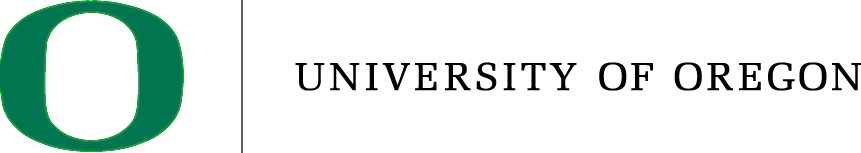 History of prevention science at UO
Longstanding history that goes back decades
Eugene has always been known as a center for prevention science research
Strong community collaborators, Oregon Research Institute (ORI), Oregon Social Learning Center (OSLC)
Multi-disciplinary focus at UO across colleges, COE, psychology
Prevention Science Institute
MISSION
The Prevention Science Institute (PSI) at the University of Oregon is a multi-disciplinary institute focused on understanding human development, preventing behavioral health problems, and implementing effective interventions in community settings.  Our core mission is to improve the lives and well being of at-risk children, individuals, and families throughout the lifespan. 


http://psi.uoregon.edu
Areas of Focus at PSI
Translational Neuroscience
fMRI, EEG lab, RSA, cortisol, genetics
Prevention and Intervention
Efficacy trials and development of effective interventions
Implementation Science
Dissemination of interventions to community settings
Examples of our research
Understanding the impact of prevention on self-regulation and inhibitory control using fMRI techniques
Testing the efficacy of a family-centered interventions for families to prevent problem behavior in children with developmental delays
Understanding effective dissemination of evidenced based practices in real world settings
Isolating the effects of environment vs. genes in children in the development of obesity, psychiatric disorders, and health
Testing the efficacy of a parenting intervention for young children who have experienced child abuse, including the biobehavioral pathways to positive parenting
Developing and testing a web-based intervention for schools to prevention problem behavior
Program Goals and Competencies
Goal #1: To produce graduates who can describe theoretical models, risk and protective factors, preventive interventions (especially evidence-based interventions), and implementation practices related to prevention science programs and policies for diverse populations;
Goal #2: To produce graduates who understand and adhere to the standards of knowledge for prevention science, including best practices in research design and methods, data analysis, interpretation, dissemination, self-evaluation, and rigorous ethical practice;
Goal #3: To produce graduates who are committed to multicultural competence and enhancing human welfare in their scholarly work related to prevention science;
Goal #4: To produce graduates who display professionalism in their relationships with faculty, staff, peers, and community partners in diverse settings;
Goal #5: To produce graduates who demonstrate in-depth knowledge in a specialization area of prevention science (e.g., advanced methodology, school-based health, applied developmental neurobiology).
Prevention Science Graduate Programs
Handbook  
Courses & Registration 
Course Progression (MEd, MS, PhD)
Advising (academic vs. research)
Research requirements
Capstone
MS project
Dissertation
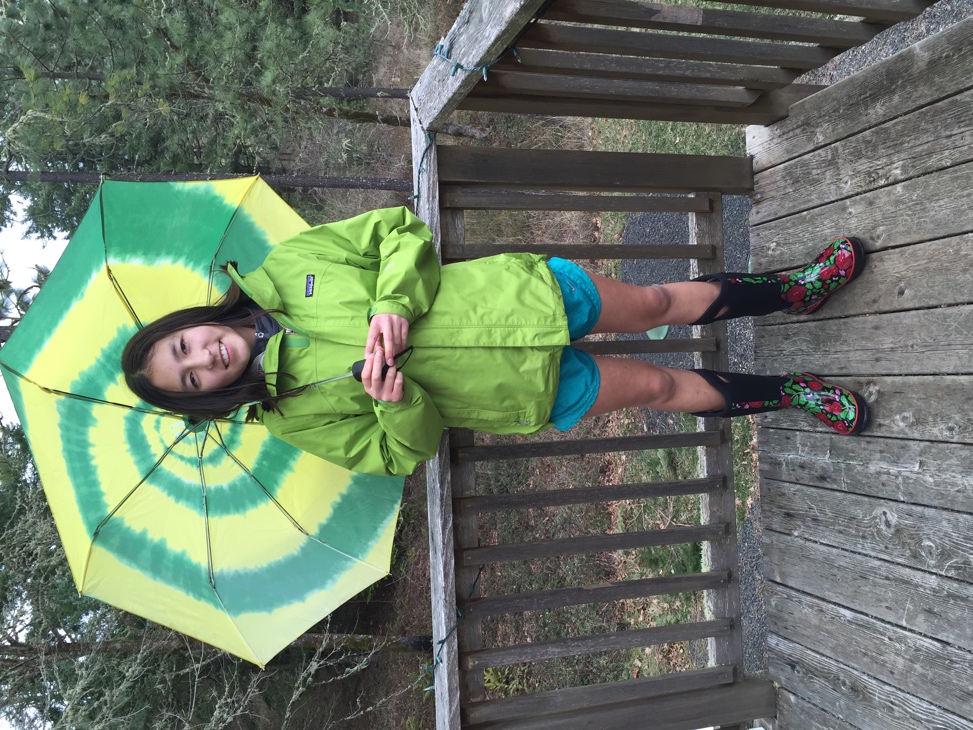 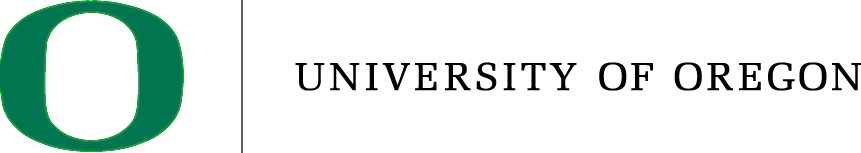 Capstone Projects (M.Ed.)
Integrative, year-long research project (qualitative or quantitative)
Design and conduct a specific research study that draws from existing prevention science-oriented data sets at the UO 
Give an oral presentation (audiovisual) to summarize your research study and findings to program faculty and students 
Prepare a written report on your project’s focus and findings, process analysis of the research experience, all grounded in SPR guidelines for prevention science. 
Prevention Science Research Seminar 
Fall, Winter, Spring terms
Regular faculty & peer consultation and support social enterprise
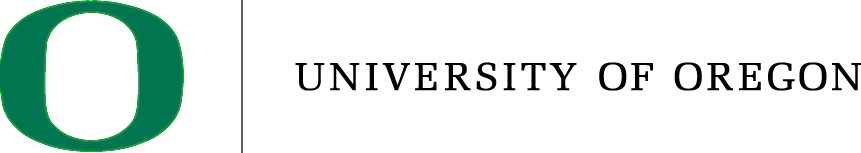 Example UO Capstone Projects
Adolescent Parenthood and Associated Risk of Adult Involvement with Child Welfare

Barriers to Implementation of Evidence Based Practices: Responses from the Field

Multidimensional Treatment Foster Care in juvenile justice system: Outcomes for females with sexual abuse history

What AlcoholEdu Tells Us about Freshman Marijuana Use at the University of Oregon
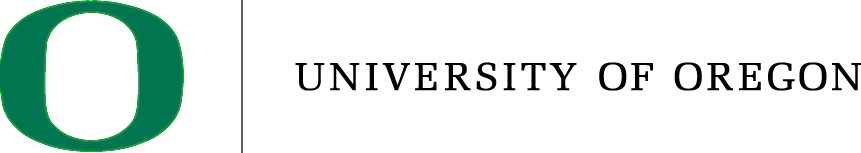 Masters of Science Research Project
Students write a final paper to complete the MS degree
Students work with their advisor to identify the paper topic and plan for the project
Publishable quality paper that can be submitted to a journal
Paper should be completed and approved by the first week of the quarter of anticipated graduation
MS students will use the capstone process (in the prev seminar) to begin planning for this paper
Doctoral student research requirements
“Pre-dissertation” research paper
Comprehensive exam
Teaching competency
Dissertation
Prevention Science Externships (i.e., PREV 605 Field Studies)
Lane County Prevention
PAX-Good Behavior Game Implementation
Contact Emily Bear Emily.BEAR@co.lane.or.us 

UO SNAP lab
FIND (Filming Interaction to Nurture Development) Study
Contact Melanie Berry MelanieB@oslc.org

UO Office for Student Life
Prevention programming implementation & evaluation
Contact Robin Holmes roses@uoregon.edu
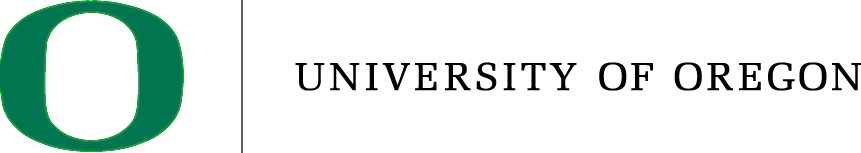 State of Oregon: Certified Prevention Specialist (CPS)
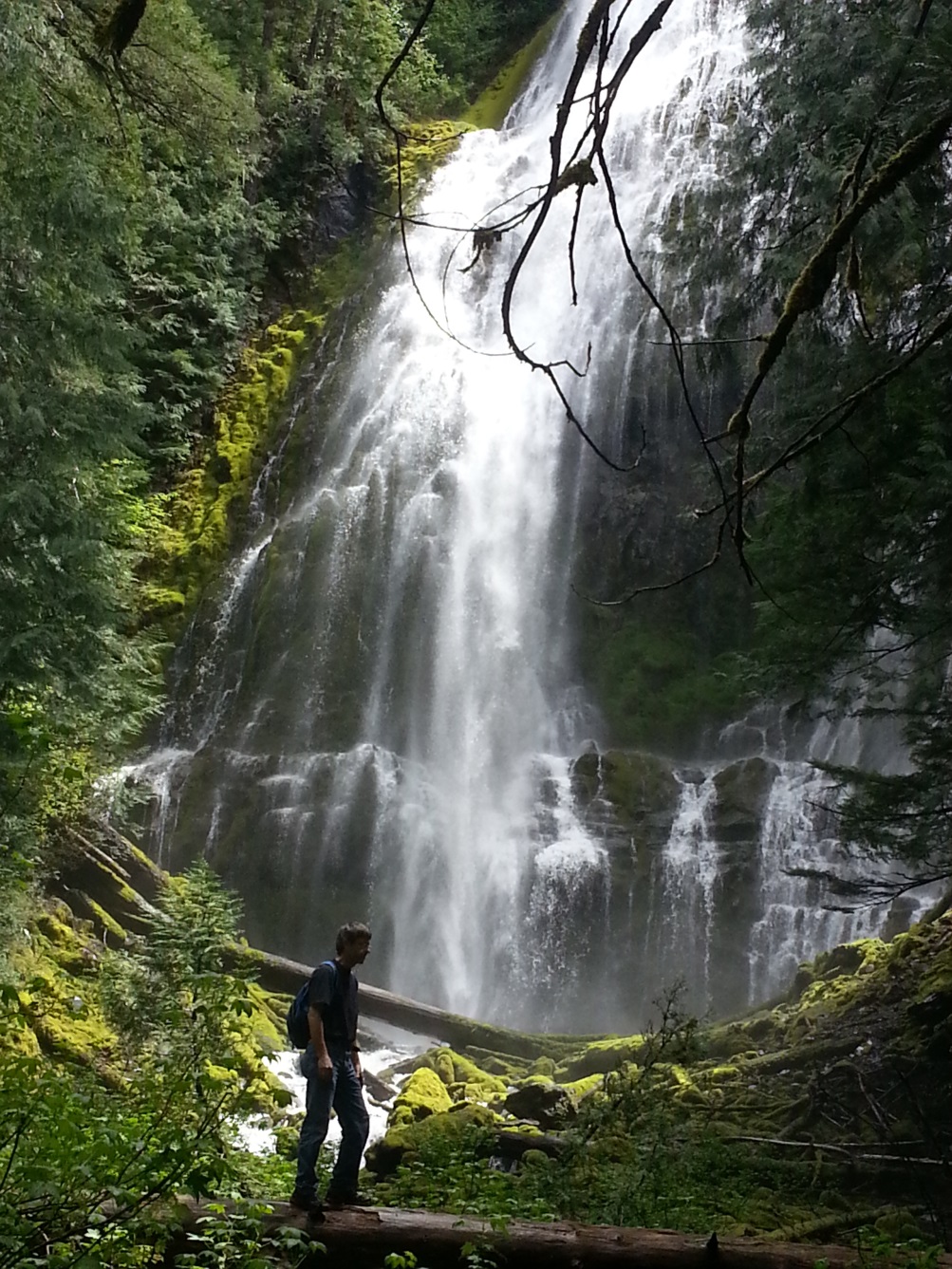 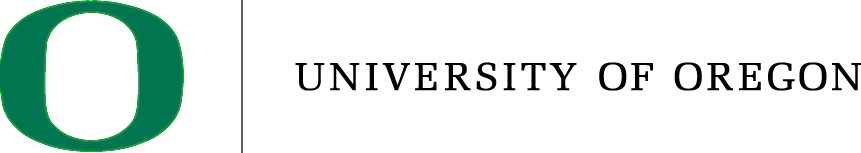 What classes do take this quarter? And this year? (Masters)
Possible Electives offered in the COE and across campus
CFT 620: MH & Diagnoses (3)
SPSY 610: Social Aspects of Behavior (Var: 4-5) 
CPSY 614: Theories of Counseling (3)
CPSY 617: Theories of Career Development (3) 
CPSY 626: Psycholog Services Latinos (2)
EDLD 610 Culturally-adapted interventions (4)
PREV 605: Prev Sci Externship (1-4)
PREV 634: Implementation Science (3)
SAPP 507: AOD Pharmacology (3)
SAPP 507: AOD Prevention (3)
SPED 626: Grant Writing (3)
SPSY 610: Neuroscience for Educators (3) 
SPSY 652: Biological Aspects of Behavior (4)
Electives offered this fall
EDUC 630: Qualitative Data I
EDUC 654 Applied Behavior Analysis
EDLD 610 Soc and Cult Foundations Educ
CPSY 613 Intro Counseling Psych
All look at PSYCH, SOCIOLOGY, ANTHRO, HUMAN PHYS, ETHNIC STUDIES, JOURNALISM
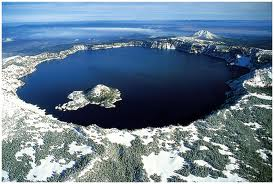 Program Norms
Read your program handbook, cover to cover
Attend classes – interactive experiences matter
Check email daily
Do not check email, text message, or take phone calls during class 
Use prev-seminar time for advising needs
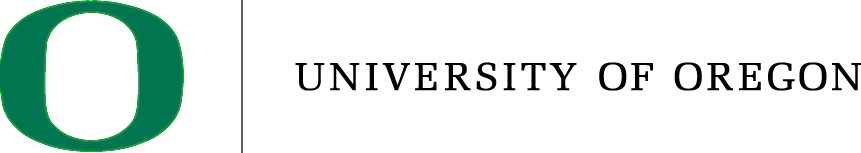 Program Nuts and Bolts
Deliverables

FERPA
Background check--results
Register for courses
Complete Program Plan 
	(Spring term)

Student ID & Prox #s
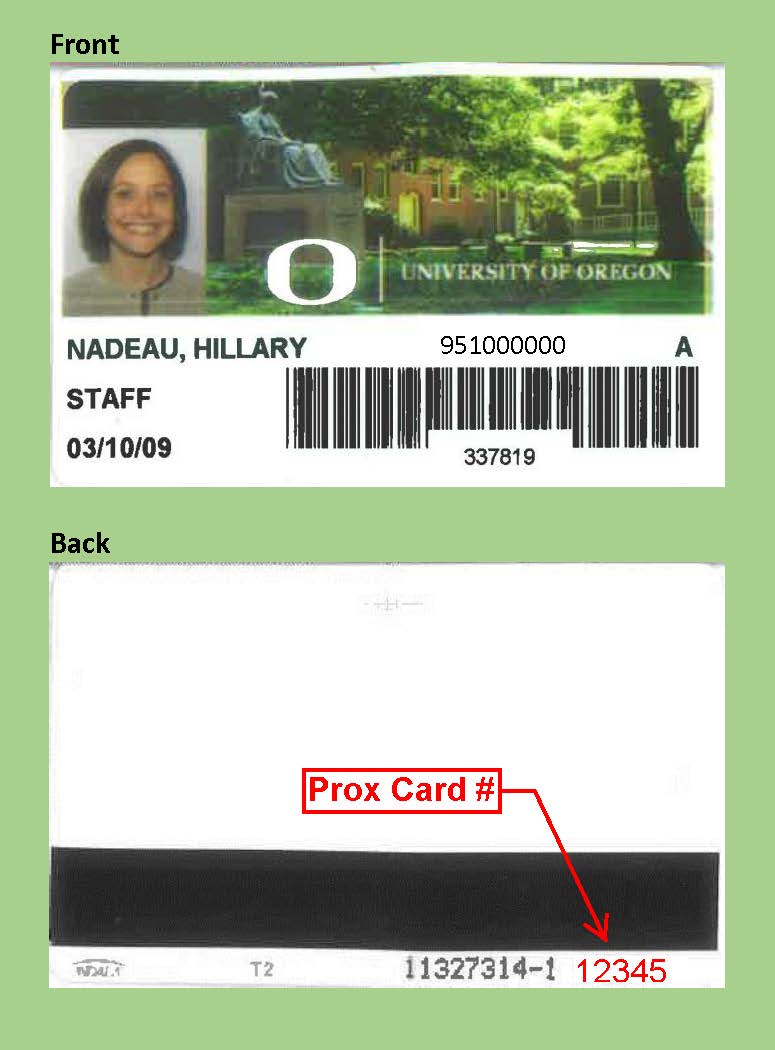 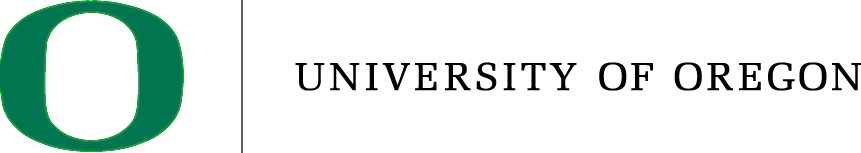 Program Nuts and Bolts
DuckWeb


Registration
Update address & contact info
UO Alert & Campus safety
Book store
Other options (Amazon, Smith Family, UO reserves)
Canvas: (undergraduate)
Obaverse (graduate)
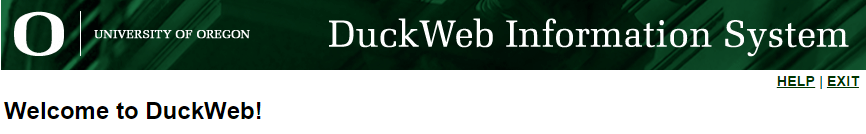 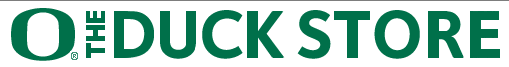 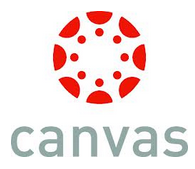 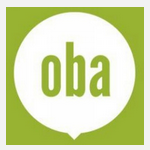 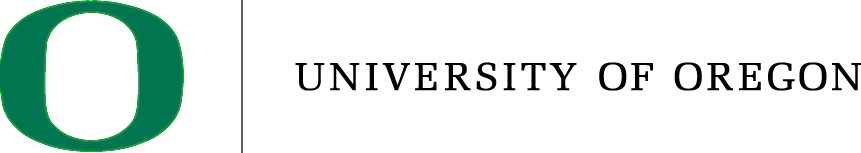 Nuts and Bolts
UO Website
Calendars
Class schedule
PrevSci Website
Student funding
Forms & Calendar
Email: check daily
prevsci@uoregon.edu
PrevSci Listserve
From Instructors
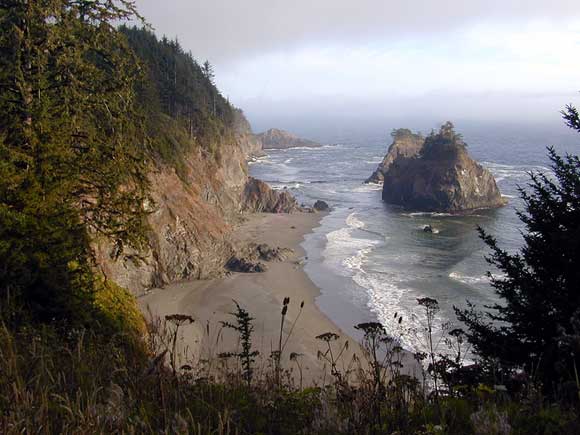 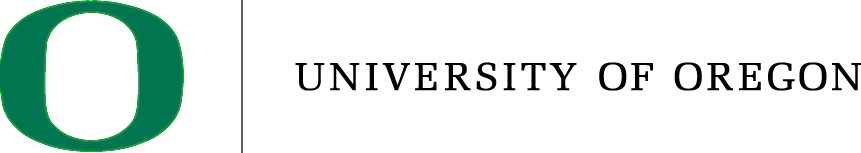 Nuts and Bolts
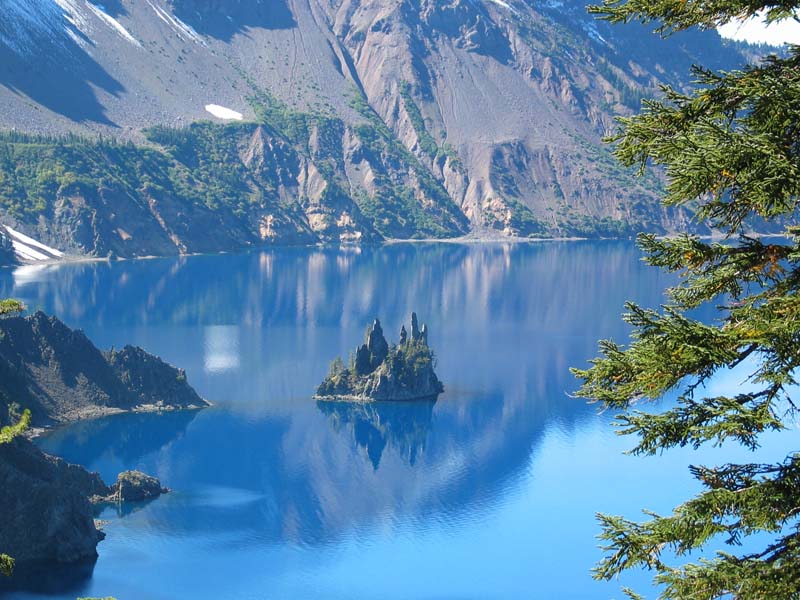 HEDCO Suite 240
Meeting rooms
Study alcove
Kitchen
Grad office 265 w/ Mailboxes
Learning Commons (HEDCO 110)
Computers (Mac/PC with SPSS)
Printing
HEDCO Café (aka Education Station)
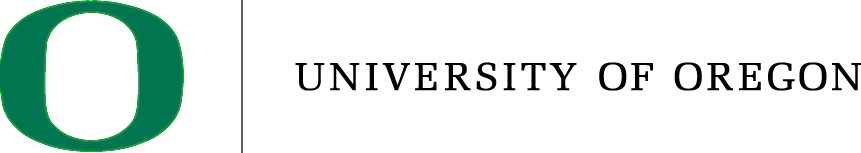 [Speaker Notes: We do not have a cleaning service and it is a shared space. Please clean up after themselves. The mailboxes are all set up.]
Transportation
Campus maps (on UO website)
Parking & permits 
(Department of Parking & Transportation website)
Bicycles
Use UO ID for bus
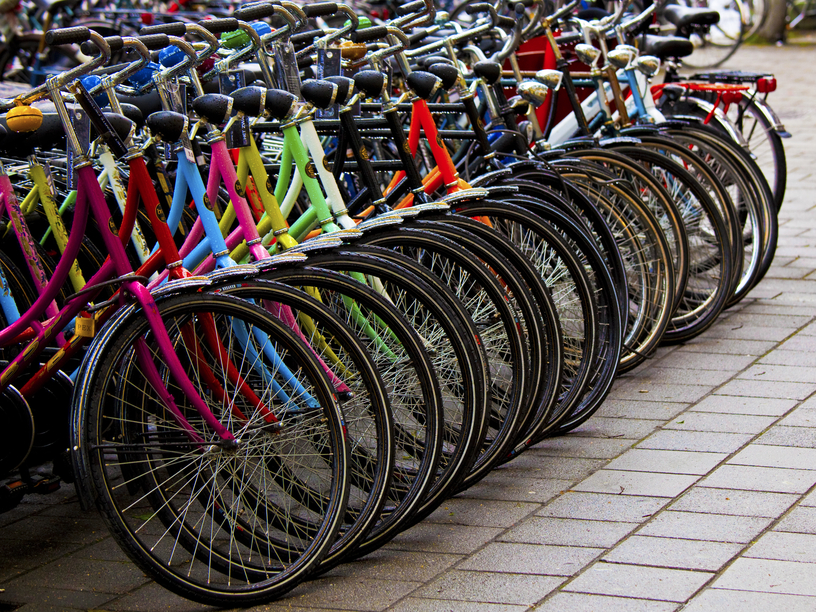 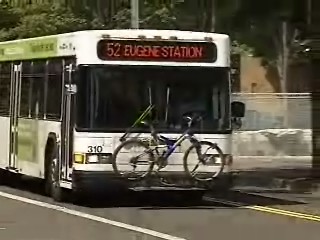 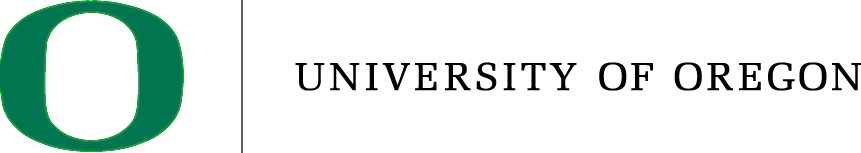 [Speaker Notes: Bicycles are common on this campus but always lock your bike as they are often stolen. There are bike cages that you can pay for through the Parking & Transportation website) and there is one on the North side of Hedco.
With UO ID, can ride local buses for free. If the bus driver checks and no UO ID on them, they may get charged.]
Resources
Recreation Center (paid for by student fees)
Eugene Weekly (free)
Accessible Education Center
COE Tutoring Services
HEDCO 130
Campus and student groups
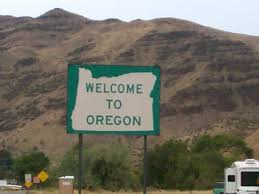 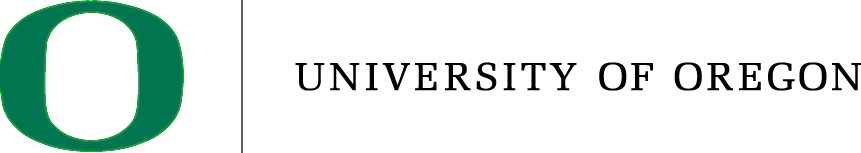 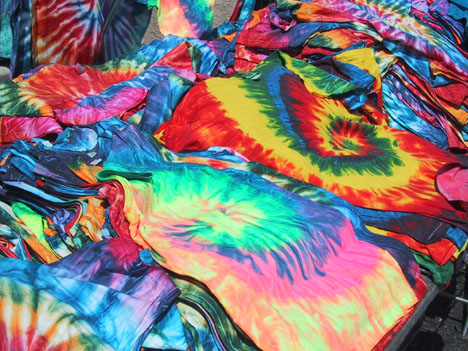 QUESTIONS??
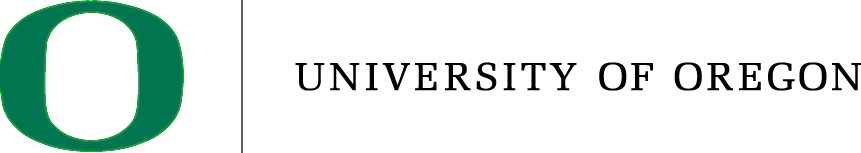